ENLIL and Heliospheric Space Weather
Dusan Odstrcil (GMU  & NASA/GSFC) 
In collaborations with: N.Arge, J. Davies, S. Jones, J. Luhmann, L. Mays, V. Pizzo
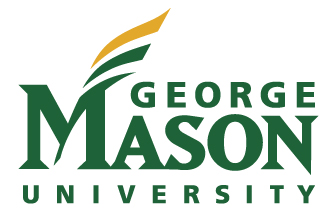 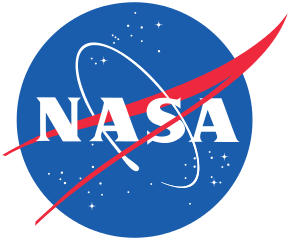 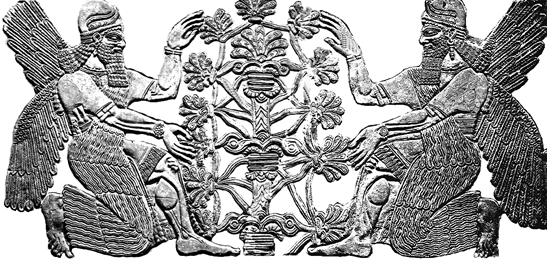 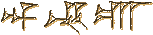 Community Coordinated Modeling Center (CCMC) Workshop, College Park, MD, June 6-10 2022
2021-10-28 CME Prediction by NOAA/SWPC
WSA-ENLIL-Cone —  Heliospheric Space Weather in 2024 (Data from 2013)
2021-10-28 CME Prediction by NOAA/SWPC
Propagation of a CME-like Disturbance in Structured BSW
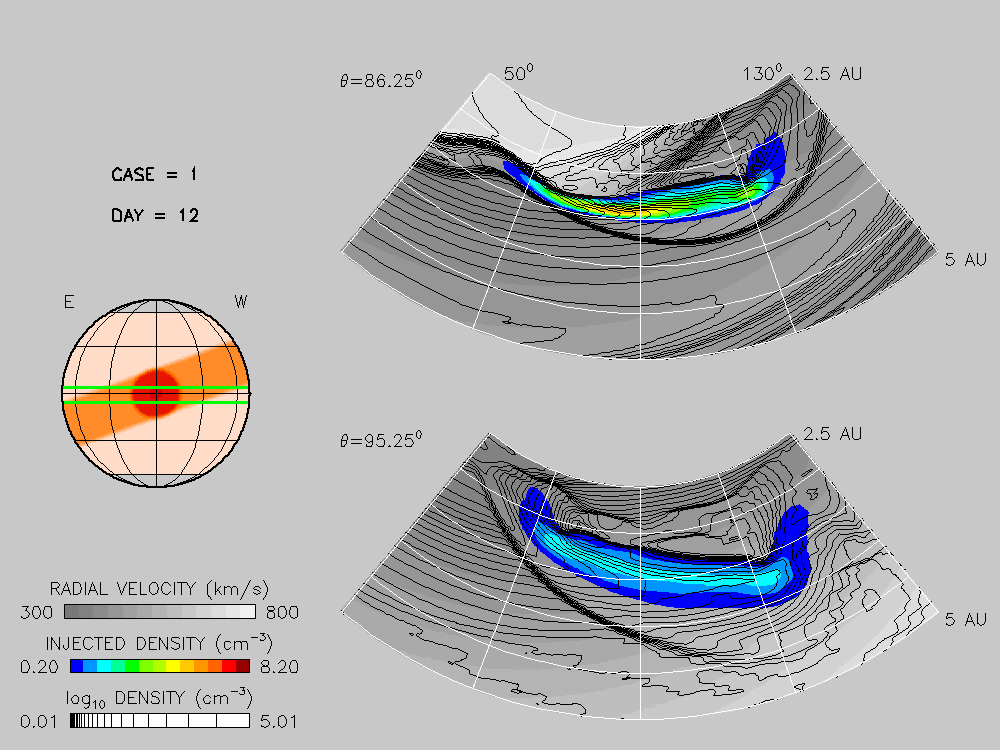 { Odstrcil and Pizzo, 1999 ]
2005-05-13 ICME – Side View
2005-05-13 CME  —  IMF Coompression and Draping
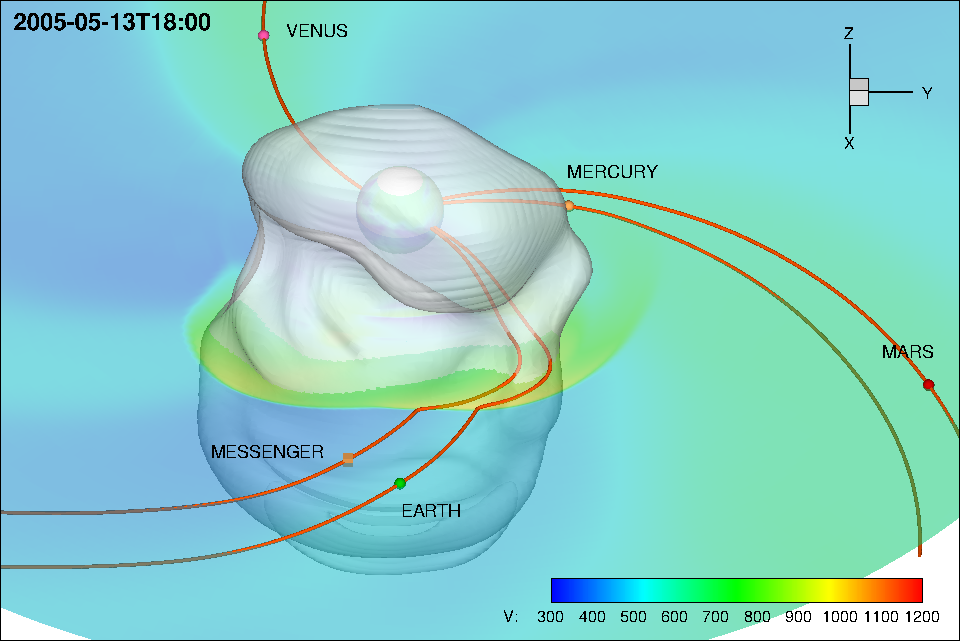 ICME axis is very close to the Sun-Earth direction
Bz cannot be generated by shock compression and/or IMF draping
Launching a Spheromak   —   Boundary Conditions   —   2012-07-12  CME
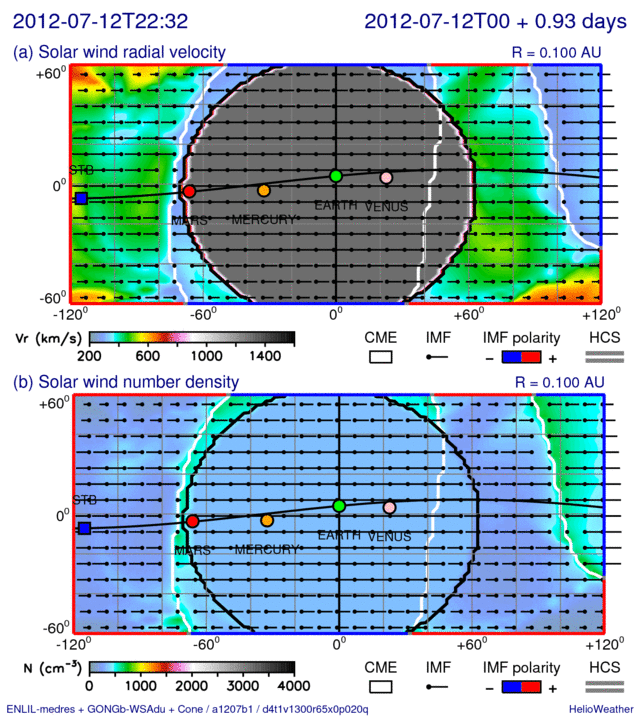 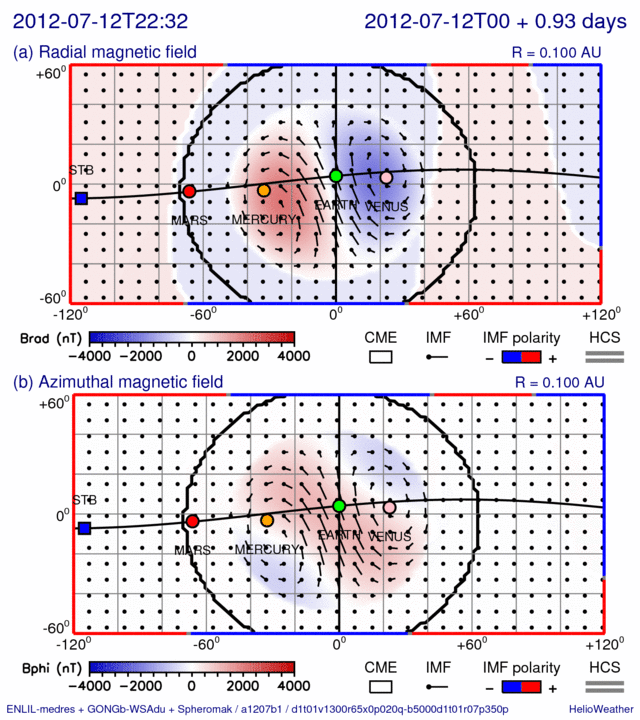 Operational Prediction Accuracy  —  24 CME Events from the SWPC List
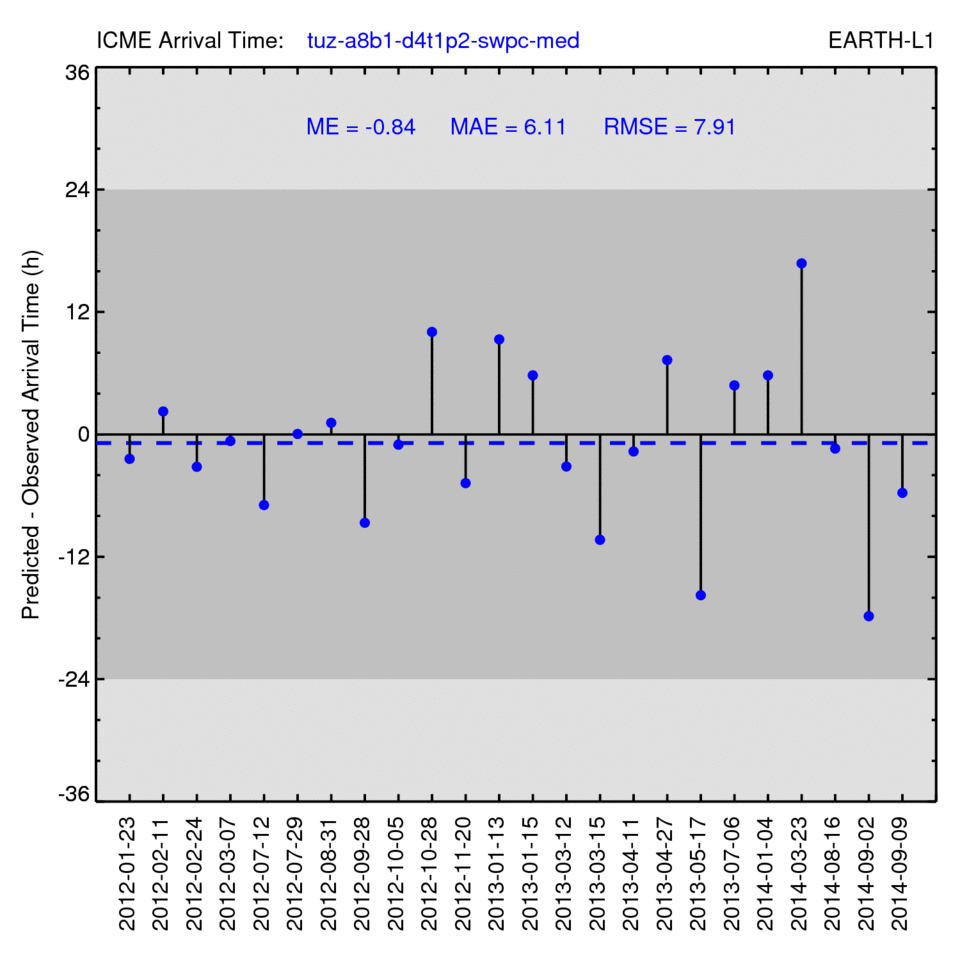 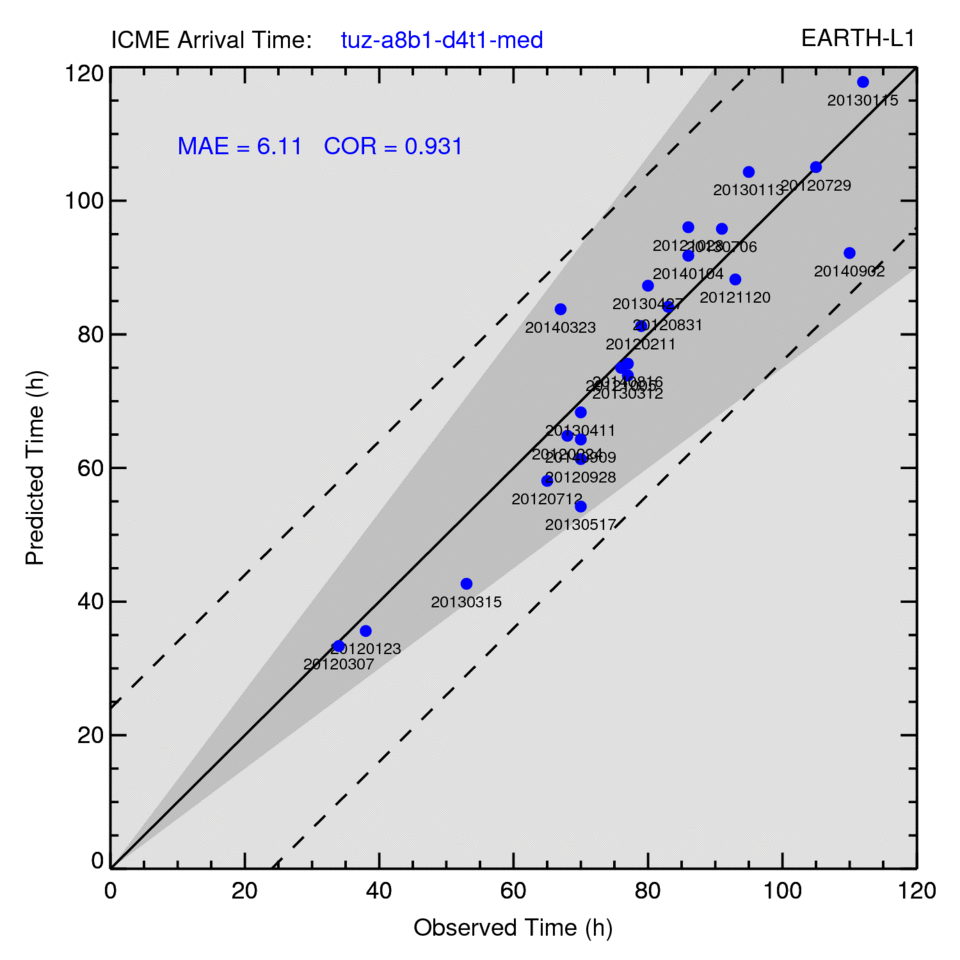 2021-10-28 CME Prediction by NOAA/SWPC
Solar Wind Predictions in Late 2018. —  Using WSA vs ADAPT-WSA
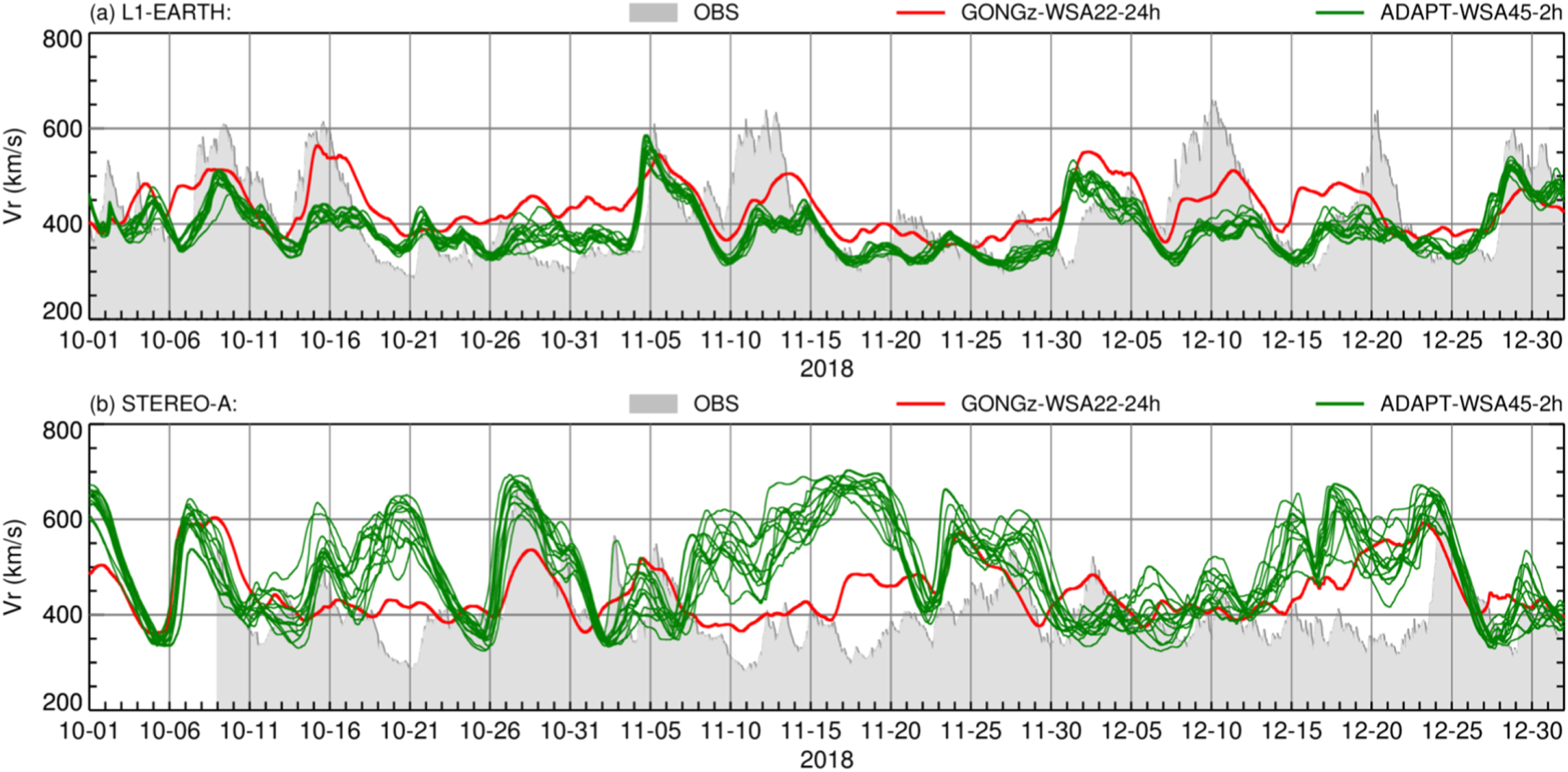 Solar wind radial velocity at L1 point (top) and STEREO-A (bottom) predicted by ENLIL using two different WSA maps. Measured values are shown by gray lines, predictions using the GONGz-WSA-2.2 maps with 24 h cadence by red lines, and 12 predictions using the ADAPT-WSA-4.5 maps with 2 h cadence by green lines.
2021-10-28 CME Prediction by NOAA/SWPC
Importance of the BSW and CME Speed. —  Variation by 20%
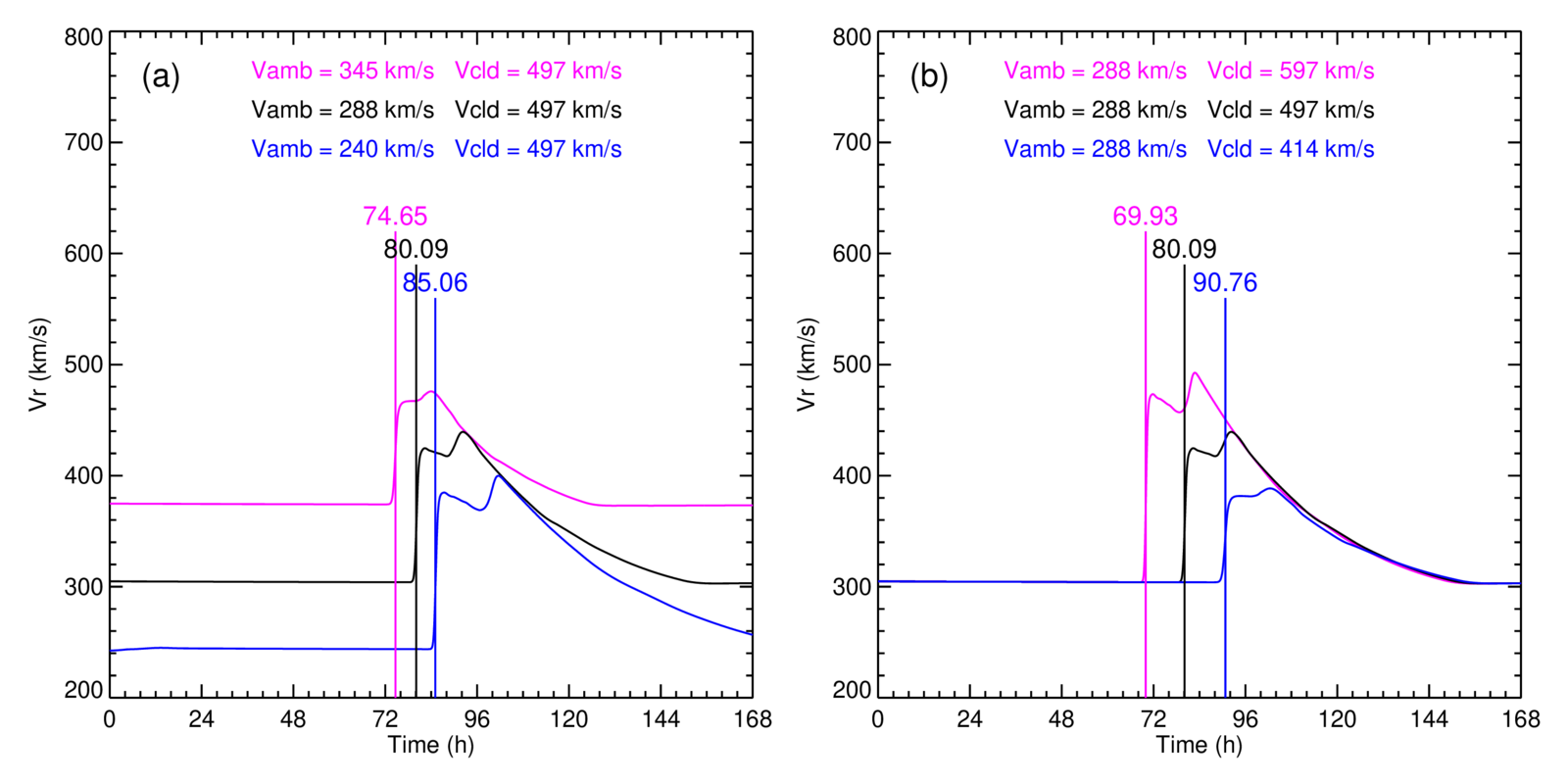 Evolution of the radial velocity at Earth for a slow CME propagating in three different backgrounds (b) and three slow CMEs propagating in the same background. Parameters and ToA values are indicated by different colors.
2021-10-28 CME Prediction by NOAA/SWPC
Importance of the BSW and CME Speed  —  Variation by 20%
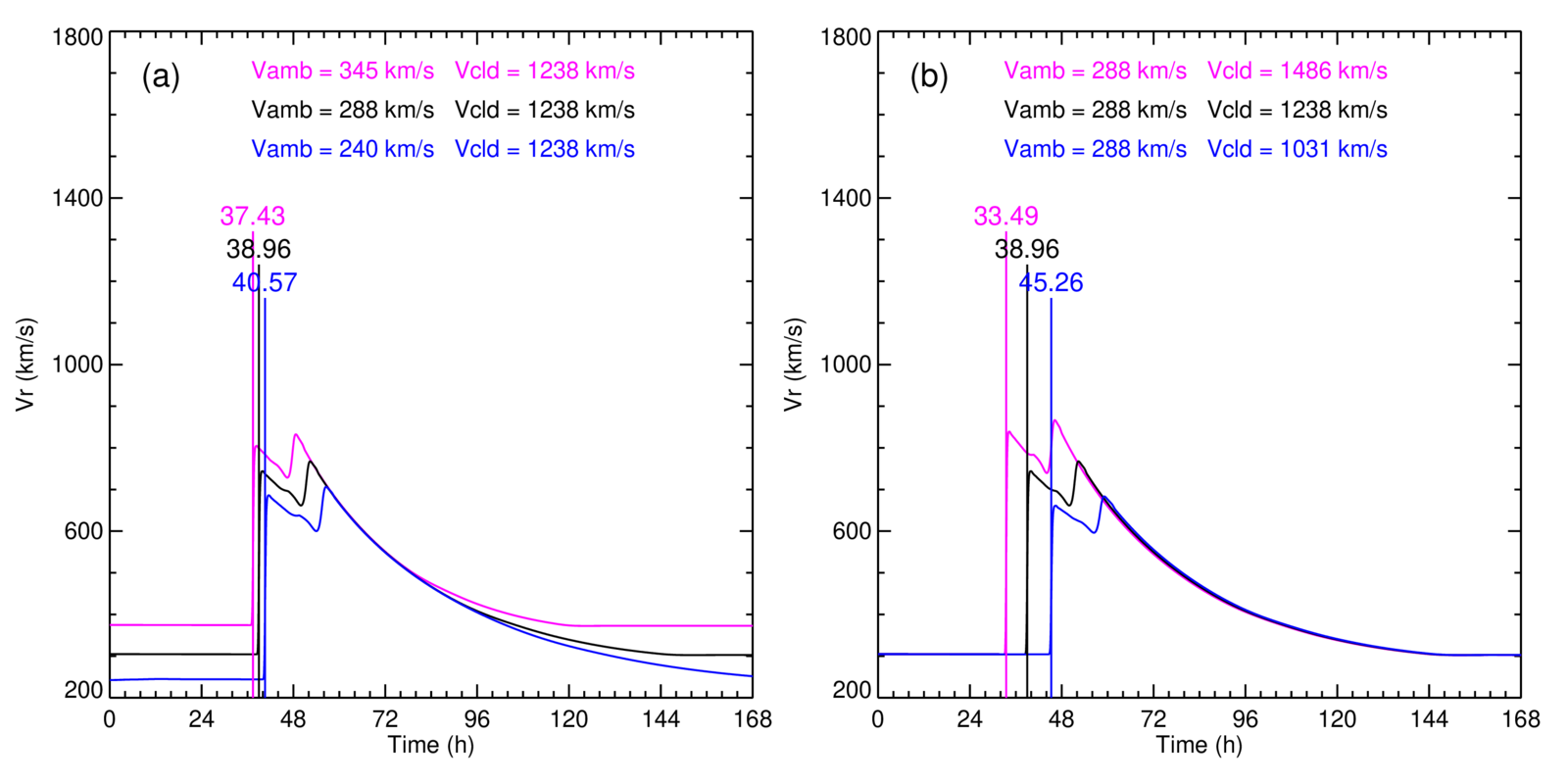 Evolution of the radial velocity at Earth for a fast CME propagating in three different backgrounds (b) and three fast CMEs propagating in the same background. Parameters and ToA values are indicated by different colors.
2021-10-28 CME Prediction by NOAA/SWPC
Detection of the CME Leading Edge
CMEs in July 2012. —  Tracing Possible SEP Contribution
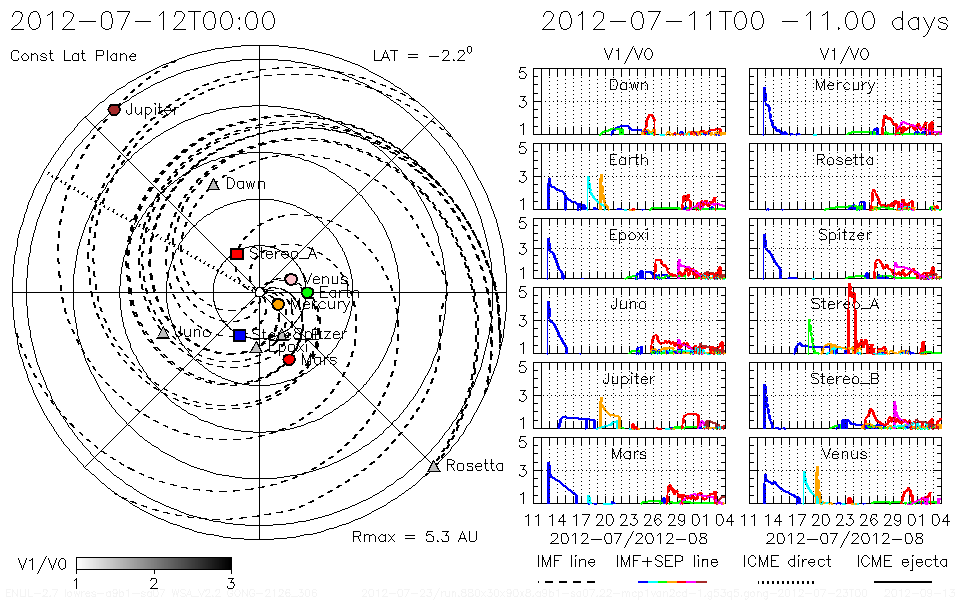 2021-10-28 CME Prediction by NOAA/SWPC
2021-10-28 CME Prediction by NOAA/SWPC
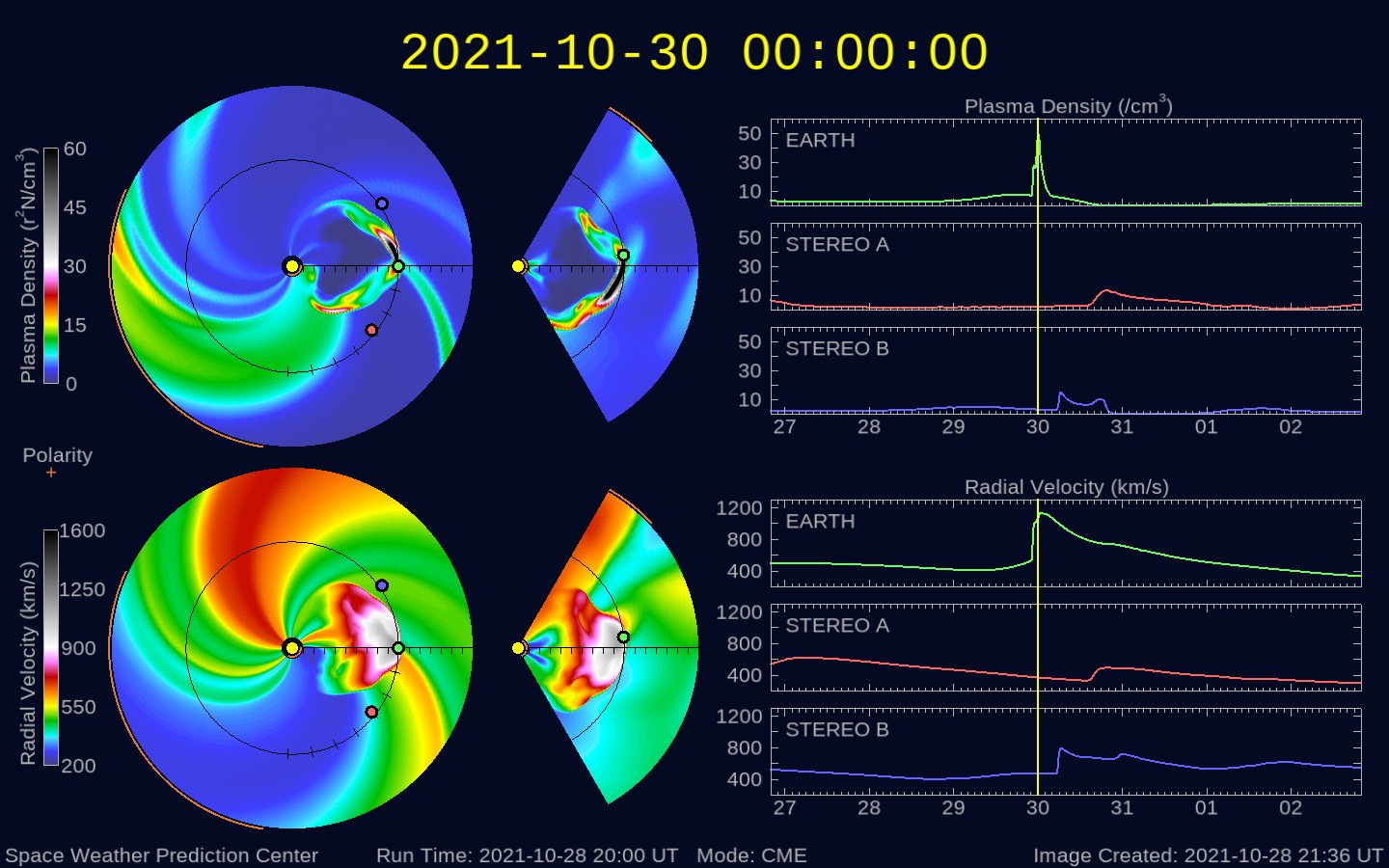 Huge difference in the predicted arrival time: -32.28 h
Predicted Solar Wind Density (left) and Total White-Light Brightness (right)
Prediction  vs  Observation  —  White-Light Images & J-Maps
Run: d22b-a3b2-swpc
Run: t22z-a6b1-swpc
Observation: HI-1A
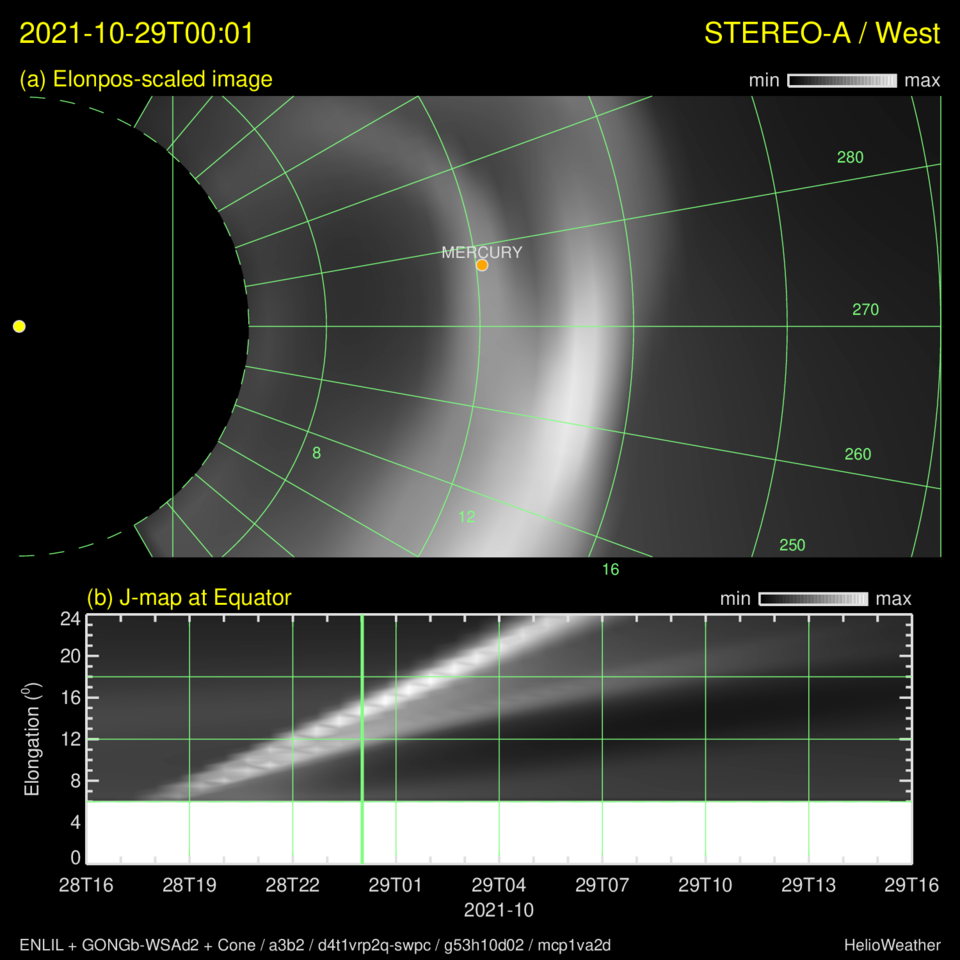 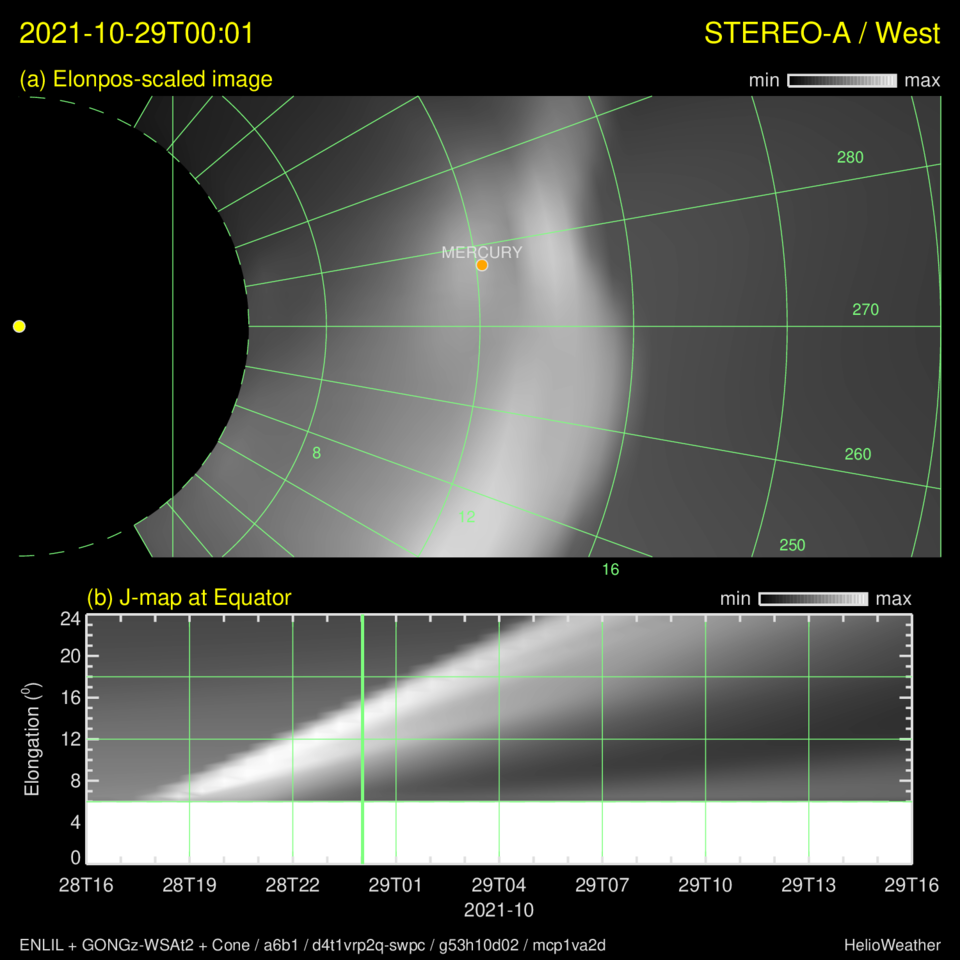 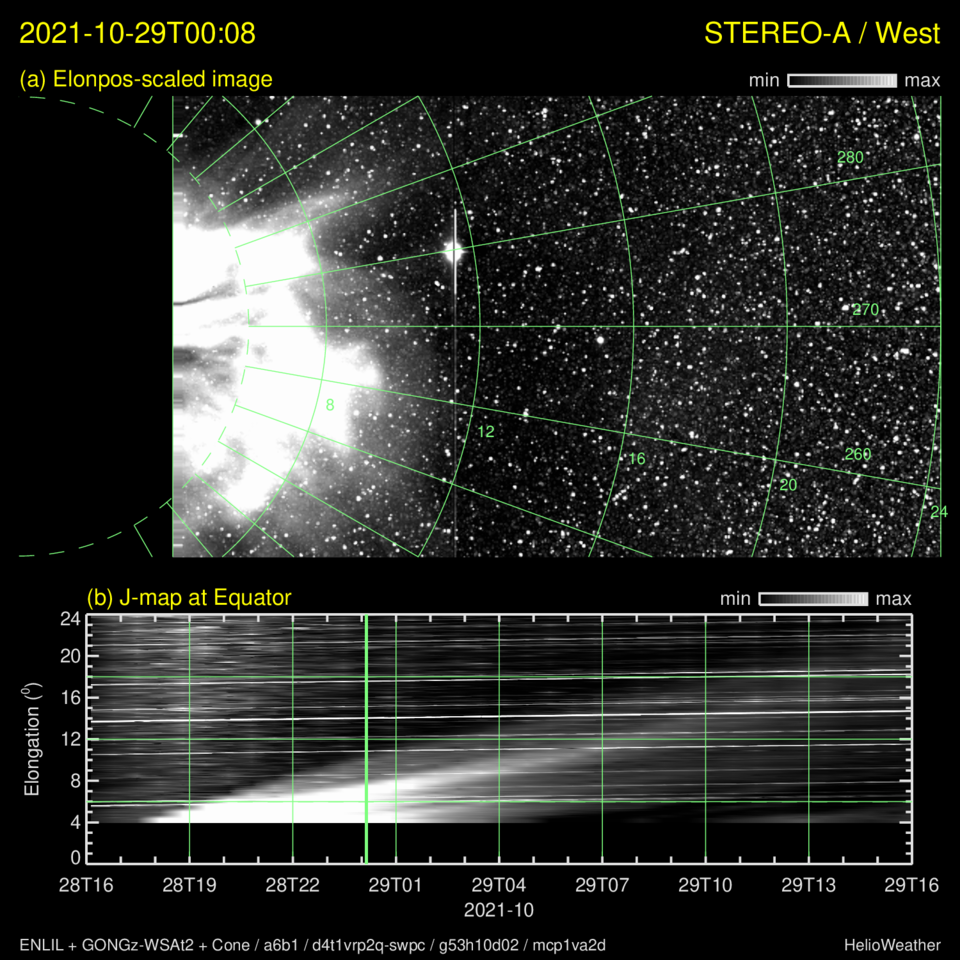 J-maps (time-elongation) plots at positional angle (PA) can track CME-driven disturbances
Interactions with a background streams can distorted CME-driven disturbances
Additional J-maps with PA above and below the Sun-Earth direction might be needed
E N D